Пам'ять загиблим воїнам АТО Новомосковського району
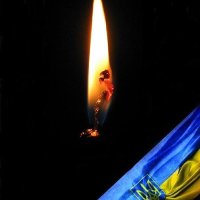 Болтушенко Андрій Володимирович
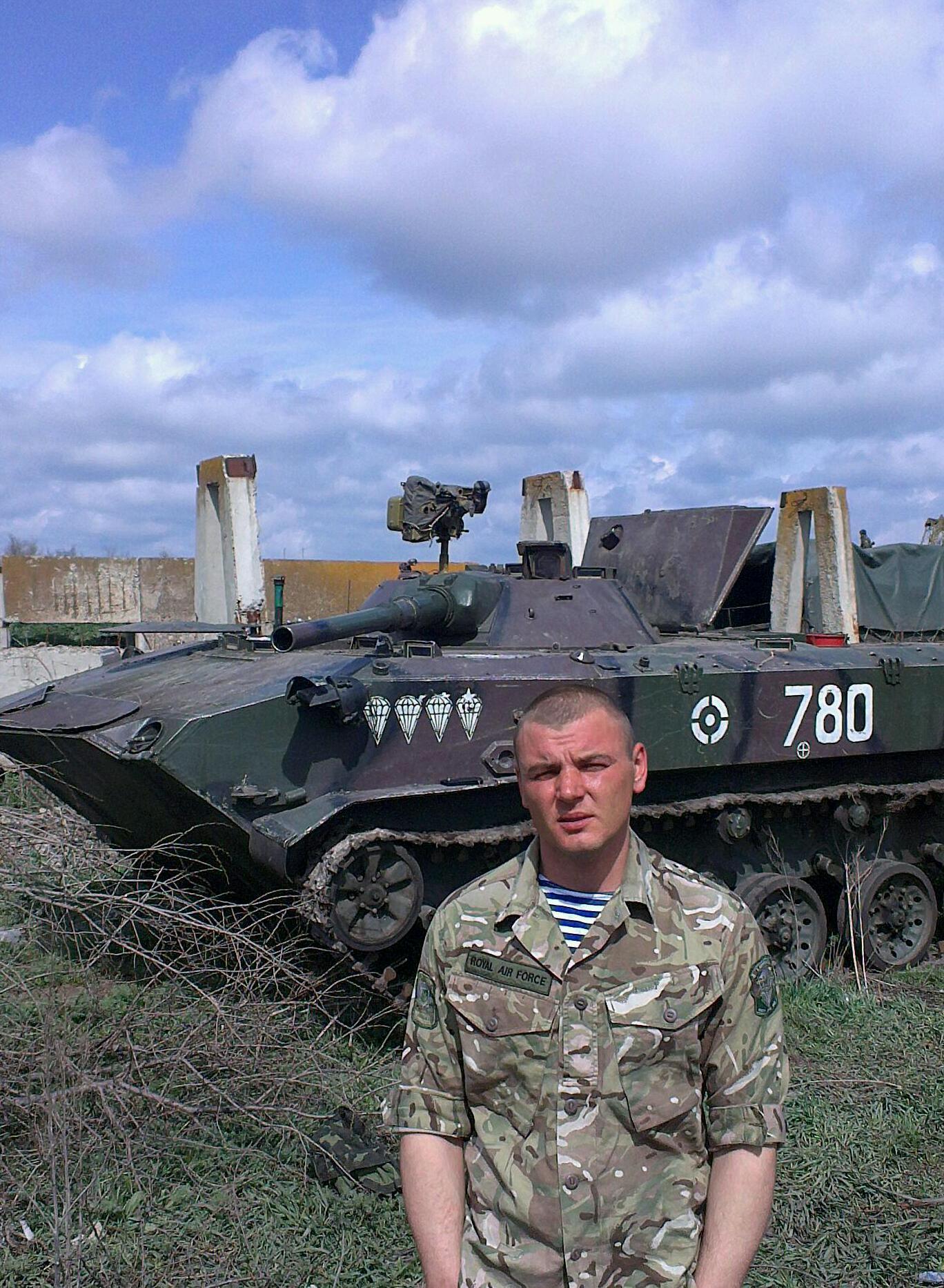 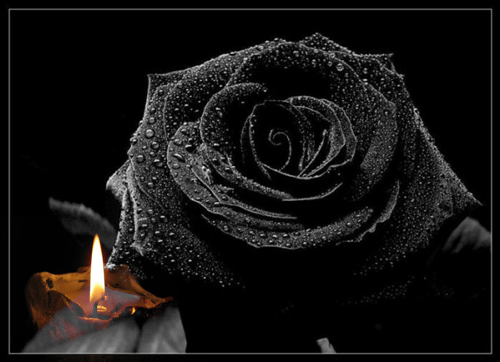 Дерило Андрій Борисович
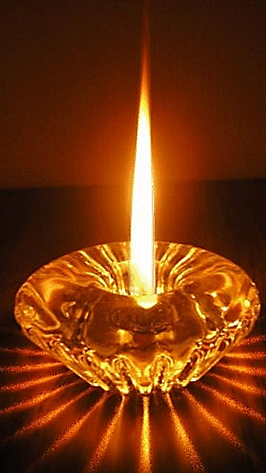 Демиденко Сергій Володимирович
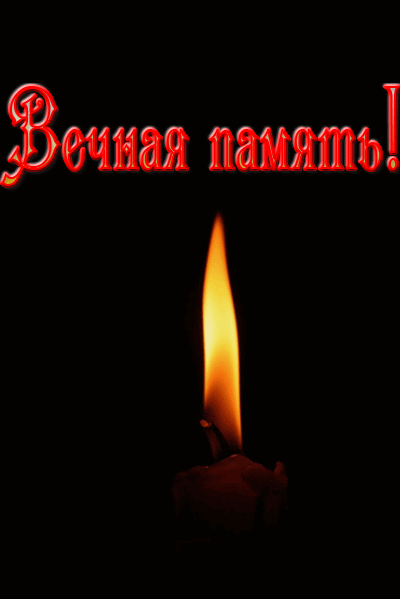 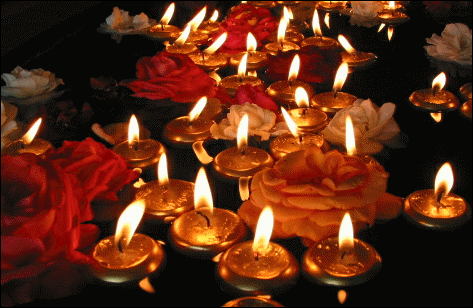 Жуков Дмитро Сергійович
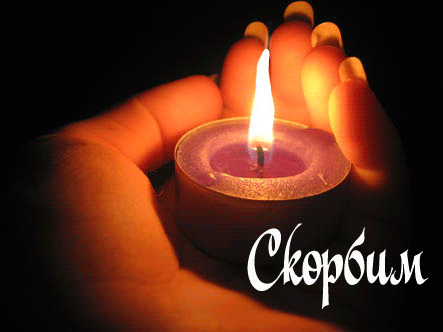 Калаянов Олександр Іванович
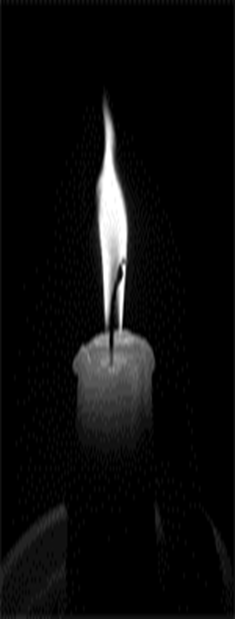 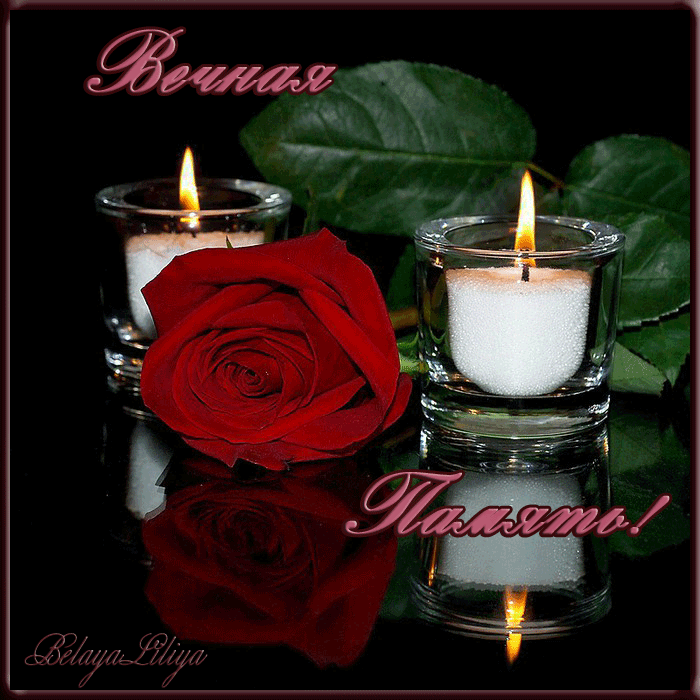 Коваленко Володимир Євгенійович
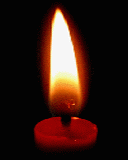 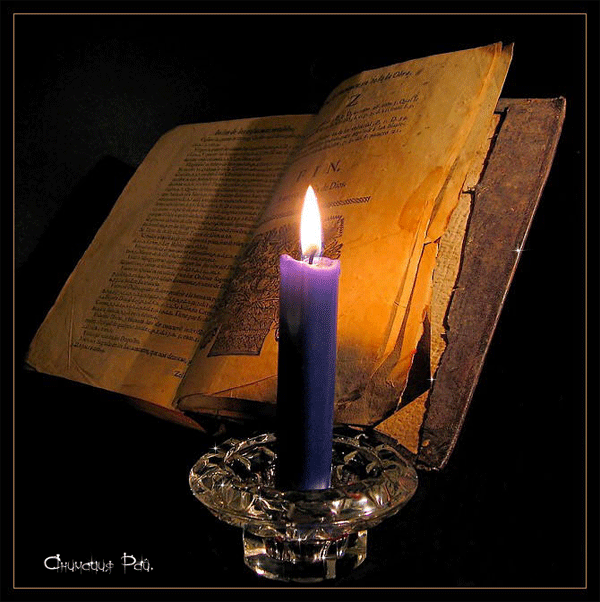 Косенко Василь Сергійович
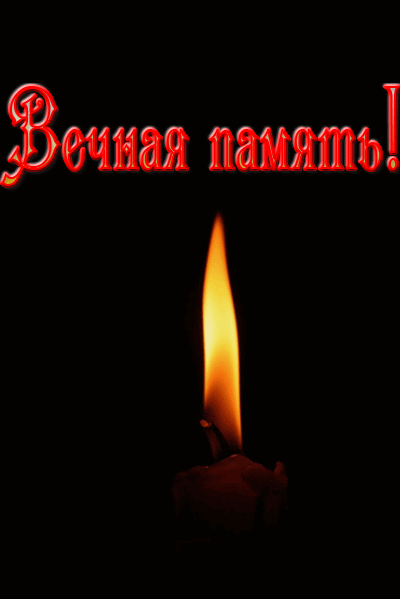 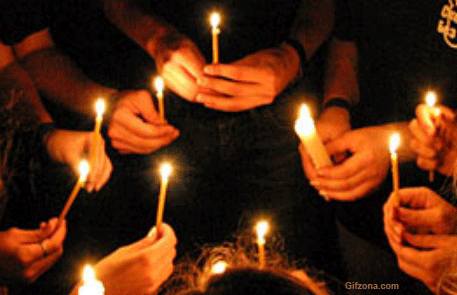 Кравченко Юрій Вікторович
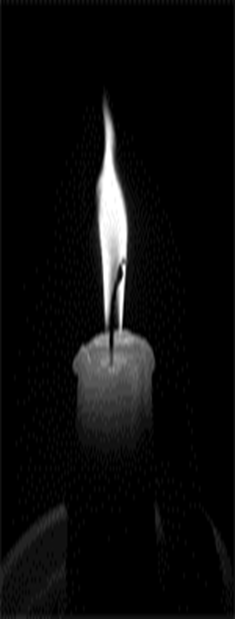 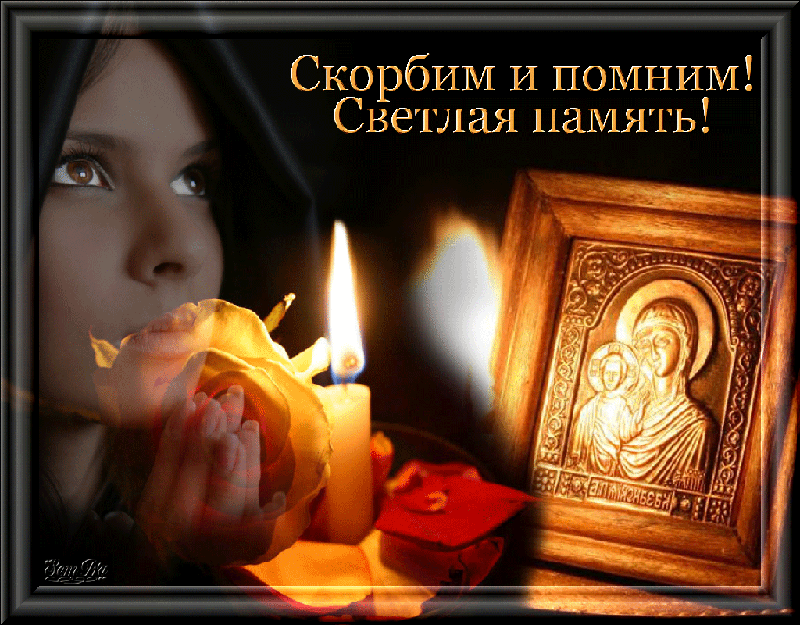 Куденьчук Іван Миколайович
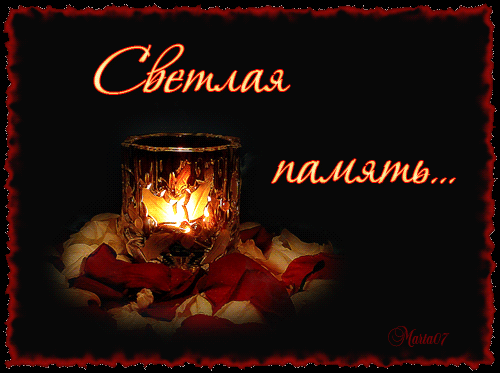 Погорілий Віктор Сергійович
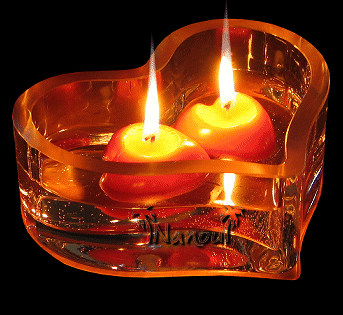 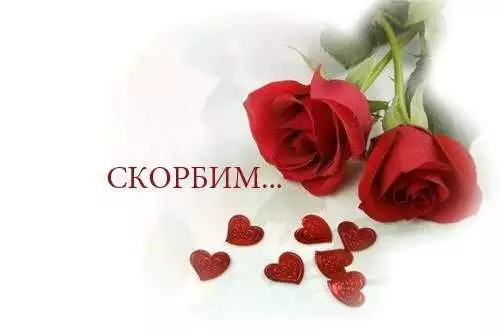 Кушіль Олександр Дмитрович
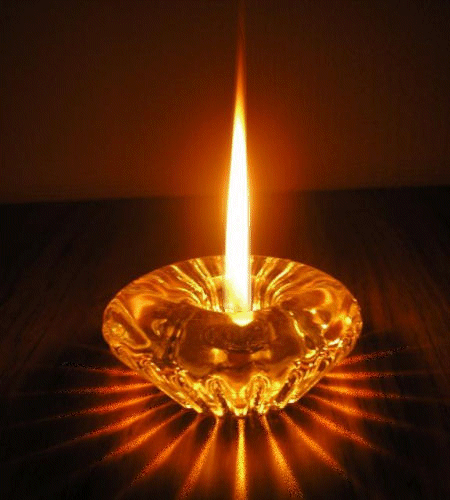 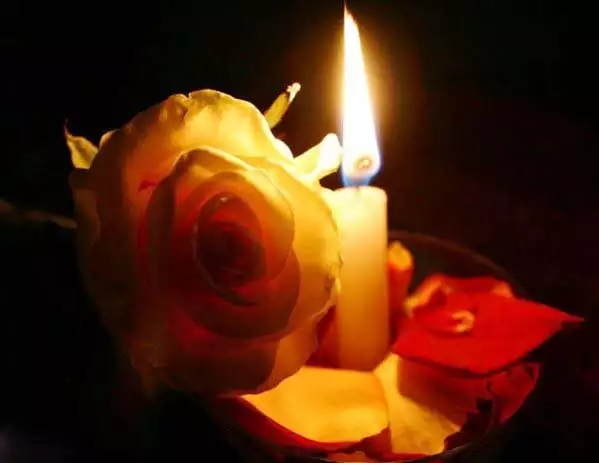 Ричков Вадим Володимирович
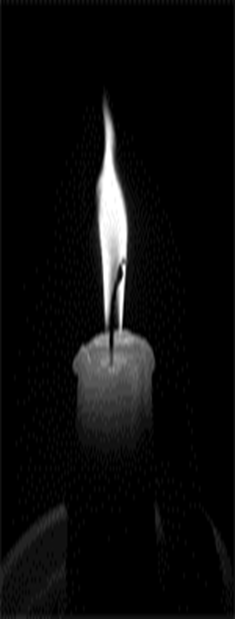 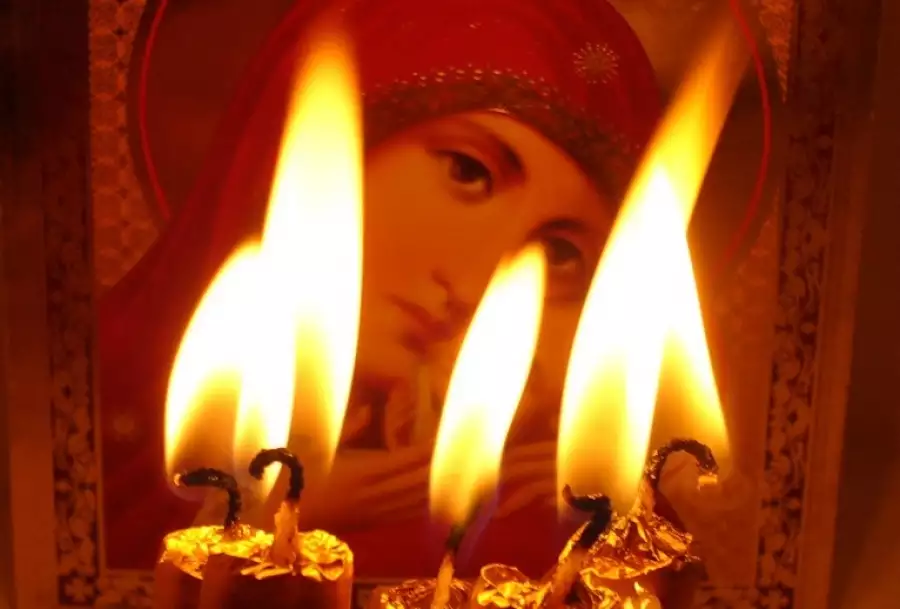 Сидоренко Сергій Іванович
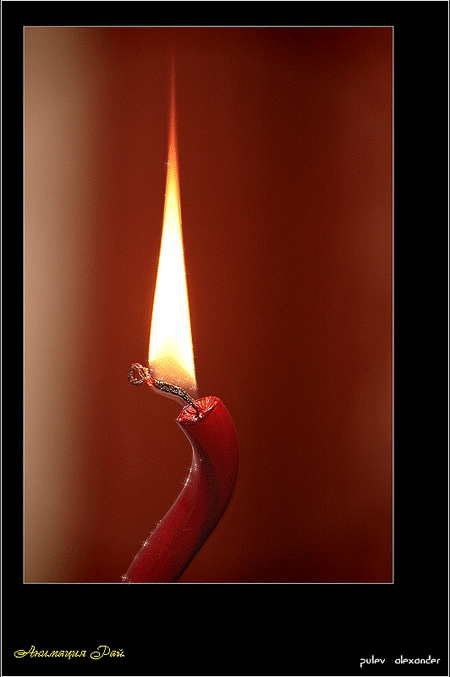 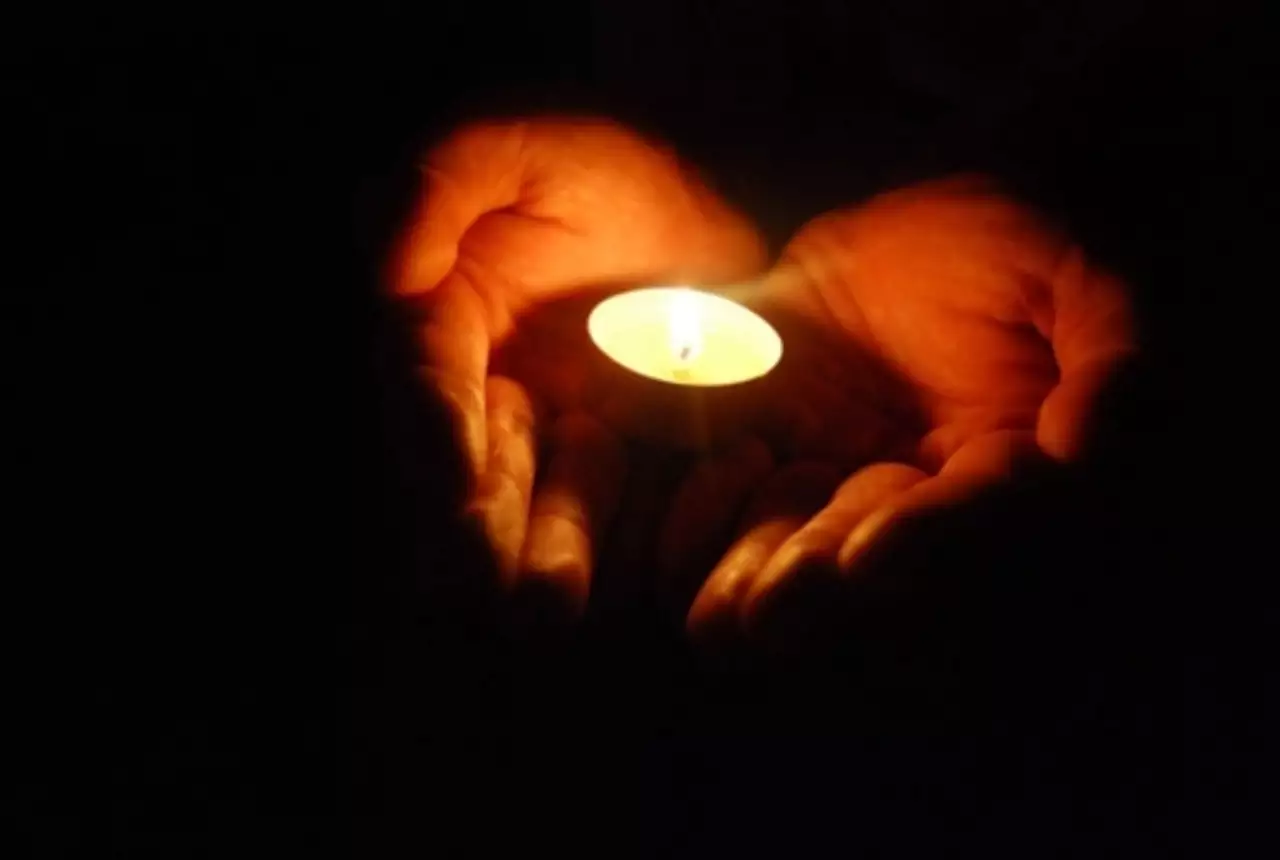 Кифоренко Борис Борисович
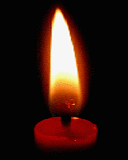 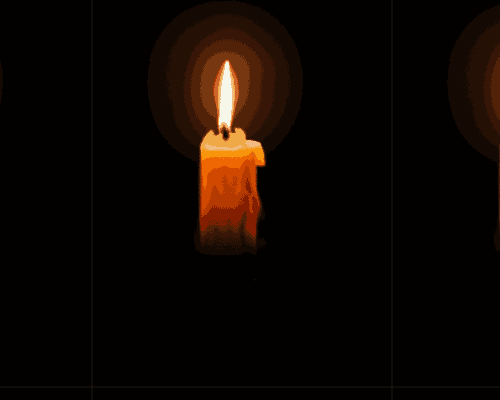 Клочко Андрій Вікторович
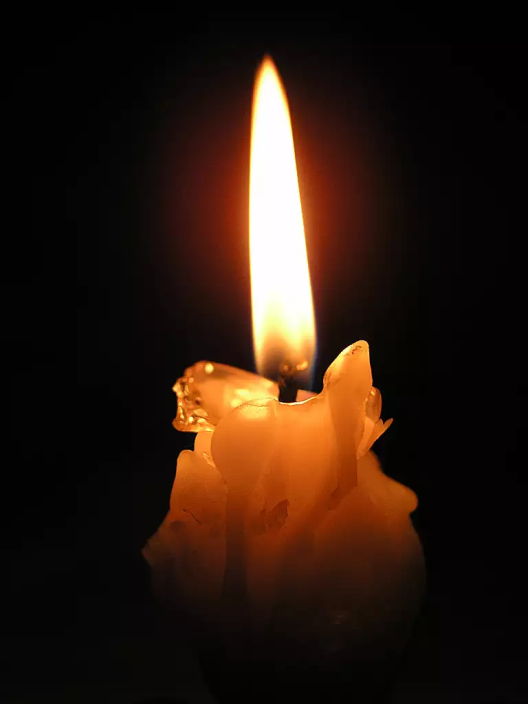 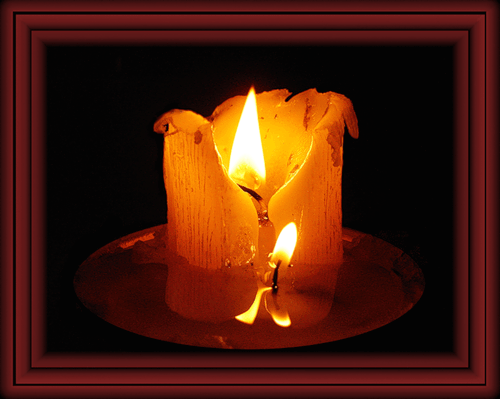 Русєв Сергій В’ячеславович
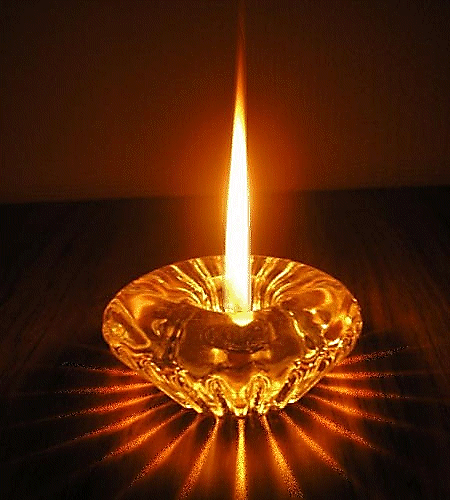 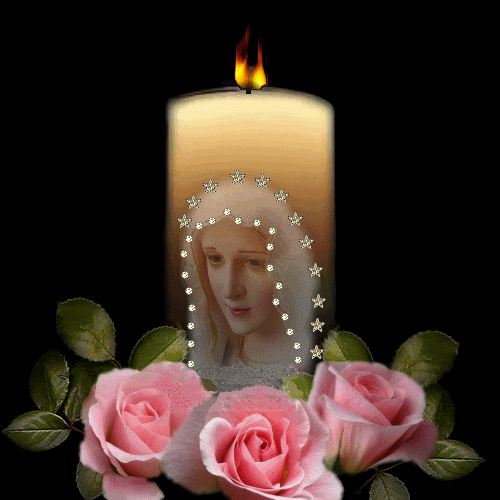 Лавошник Юрій Миколайович
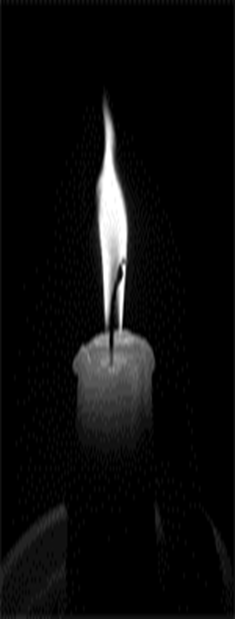 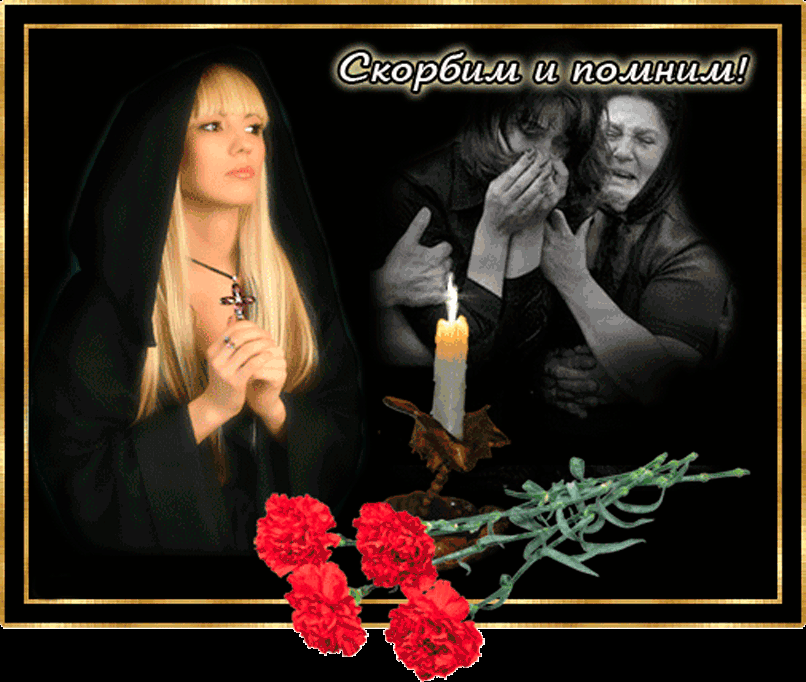 Лавренко Олександр Миколайович
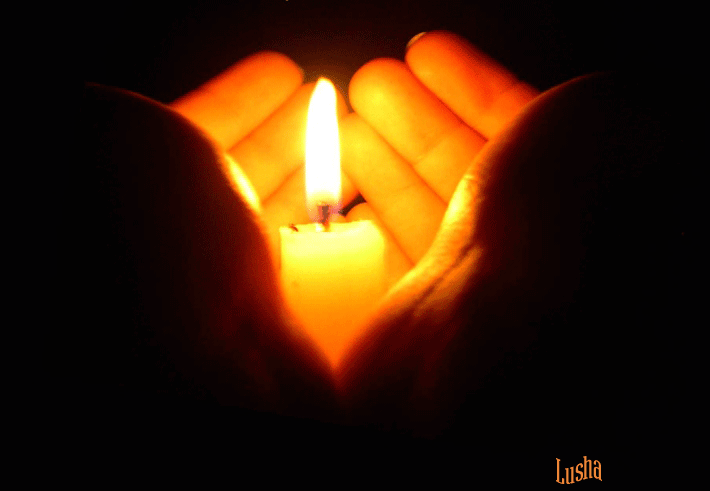 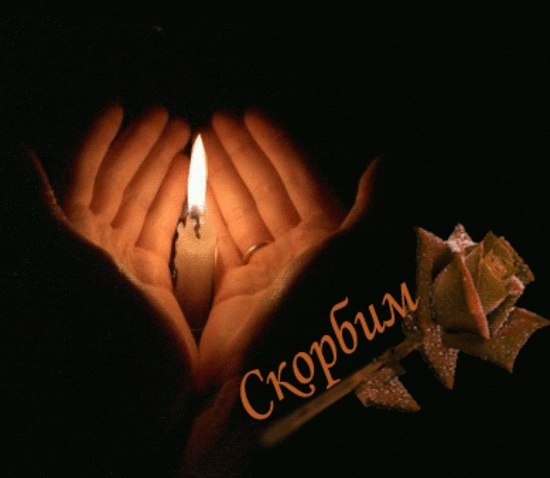 Мандибура Сергій Володимирович
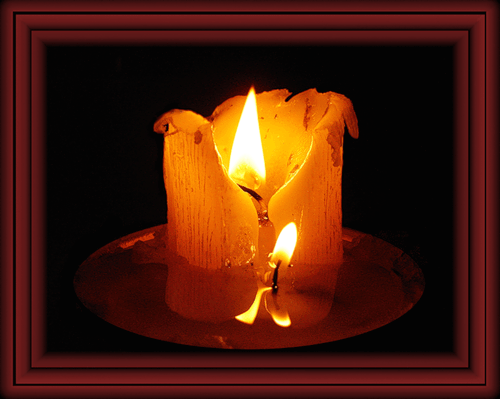 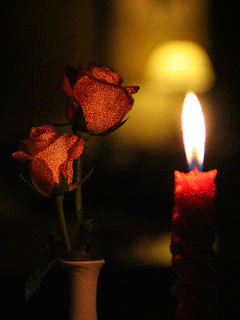 Паращенко Андрей Васильович
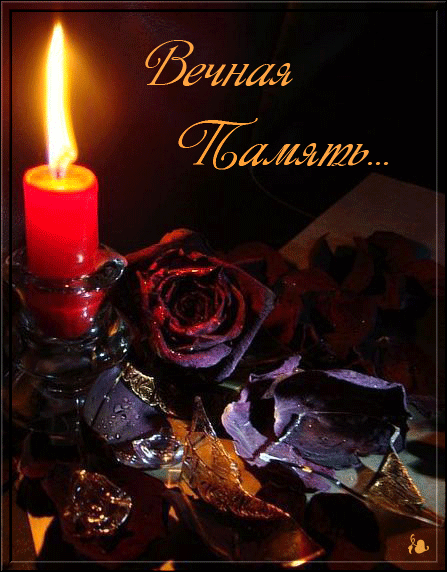 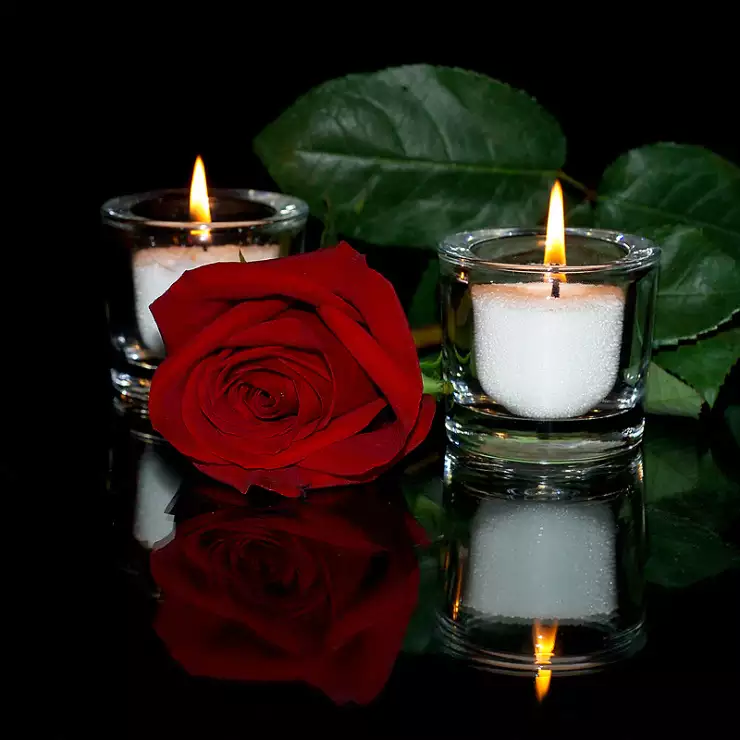 Яковлев Олег Миколайович
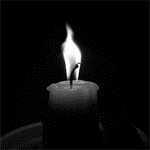 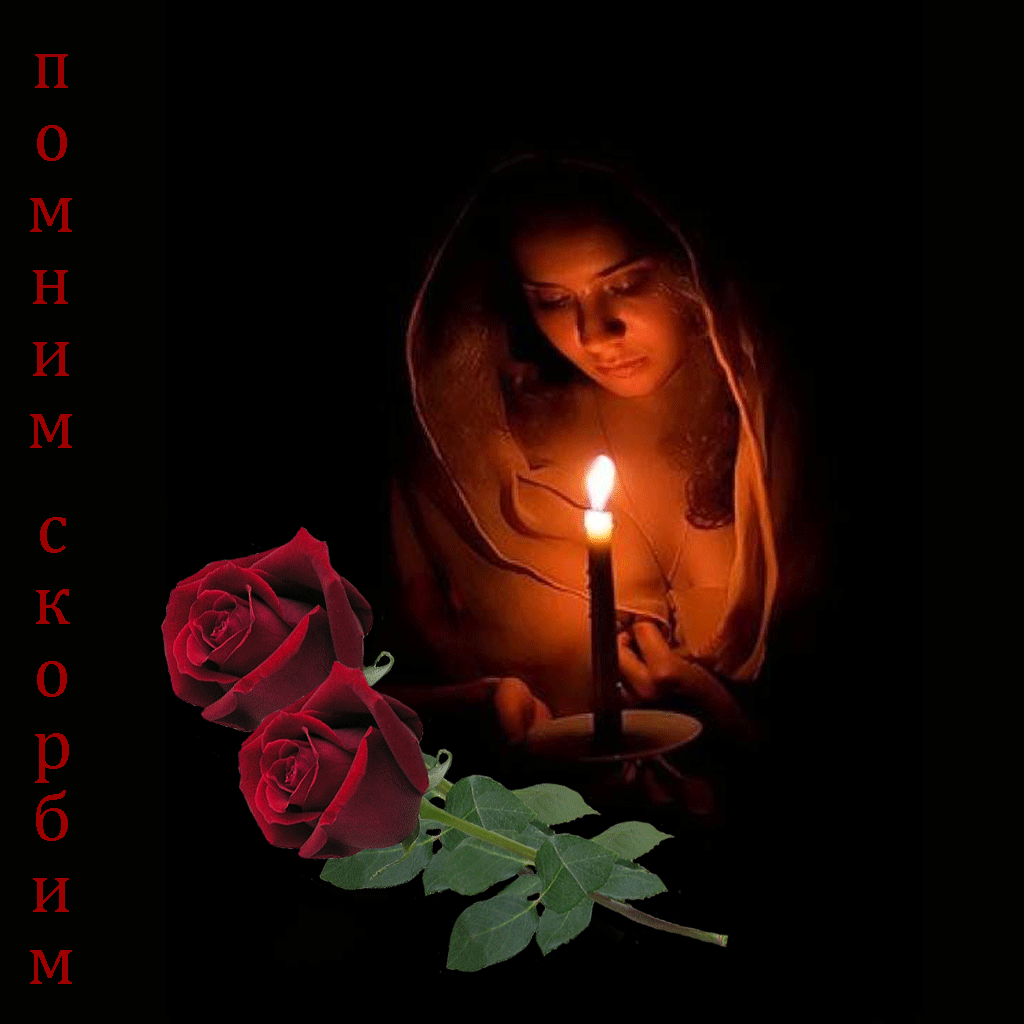